Figure 2. The 3-D Sholl analyses of local projection neurons from young (black lines) and old (gray lines) macaque ...
Cereb Cortex, Volume 19, Issue 10, October 2009, Pages 2248–2268, https://doi.org/10.1093/cercor/bhn242
The content of this slide may be subject to copyright: please see the slide notes for details.
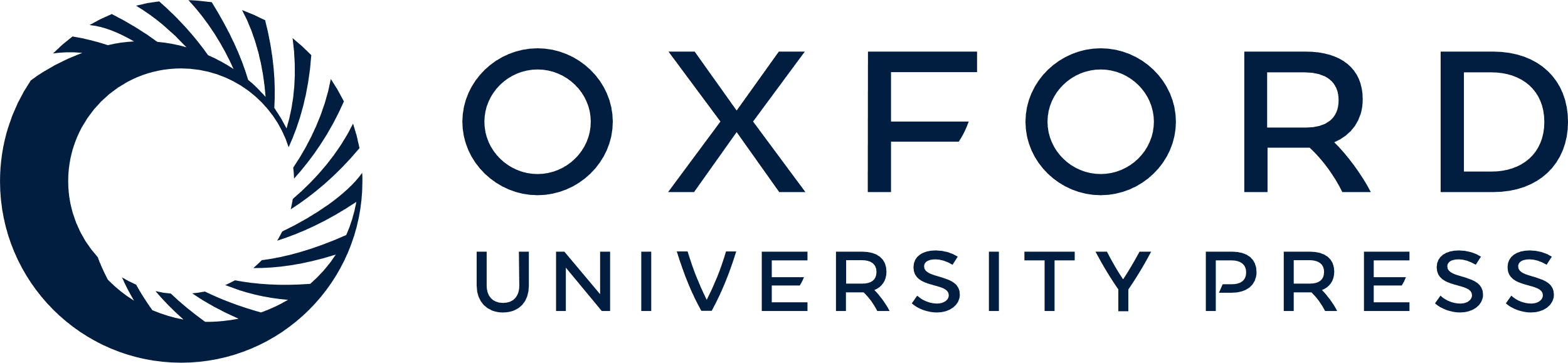 [Speaker Notes: Figure 2. The 3-D Sholl analyses of local projection neurons from young (black lines) and old (gray lines) macaque monkeys in apical (A, C, E) and basal dendrites (B, D, F). Asterisks indicate statistically significant differences across the dendritic tree (*P < 0.05). Values represent means ± standard error of the mean.


Unless provided in the caption above, the following copyright applies to the content of this slide: © The Author 2009. Published by Oxford University Press. All rights reserved. For permissions, please e-mail: journals.permissions@oxfordjournals.org]